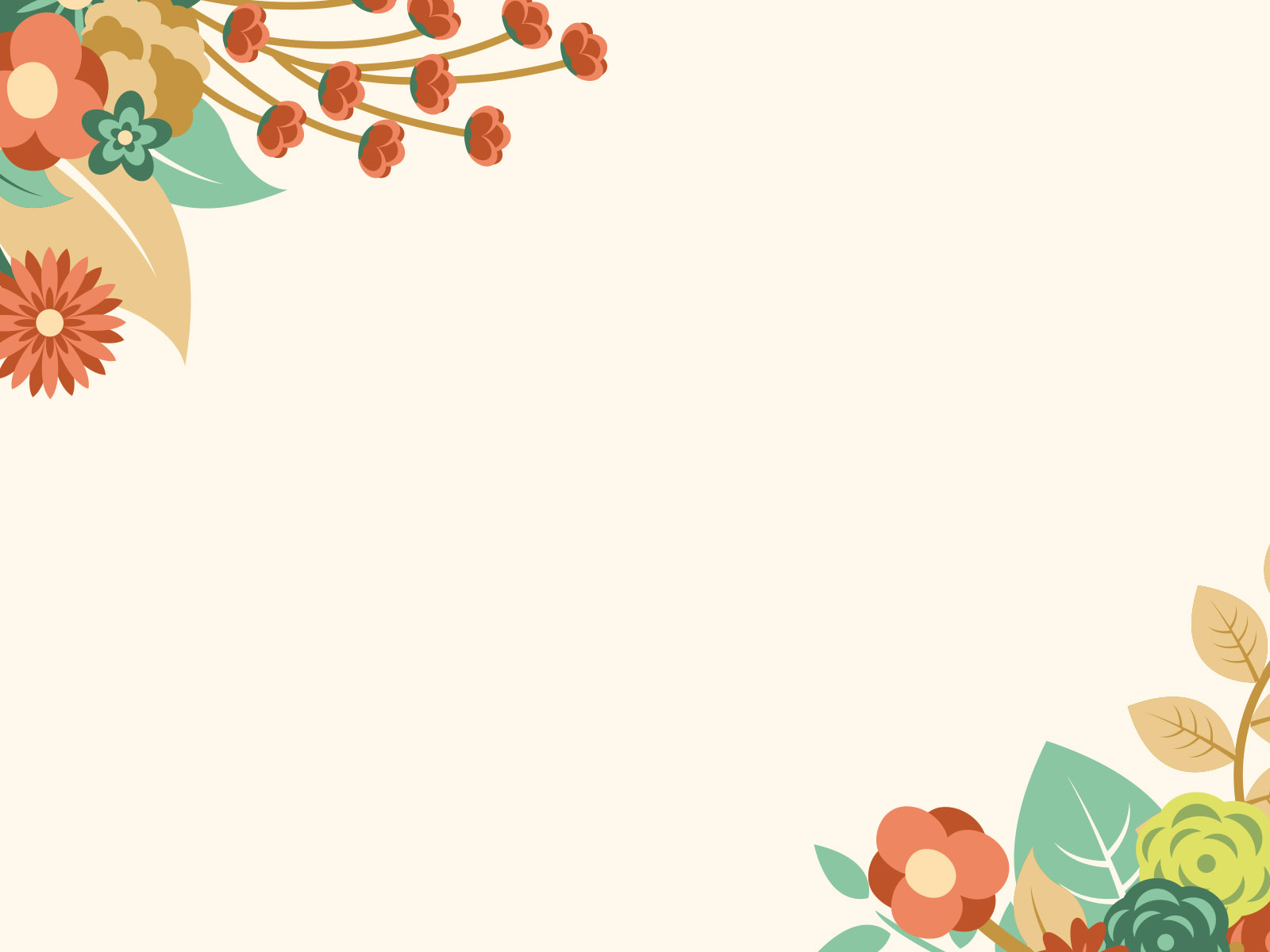 Welcome to our class
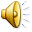 C
C
A
T
L
I
O
O
N
B
E
M
M
A
O
R
U
S
E
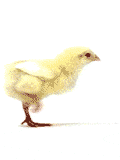 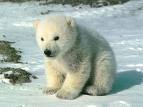 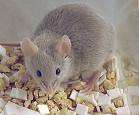 E
L
E
P
P
H
A
N
T
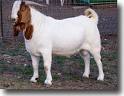 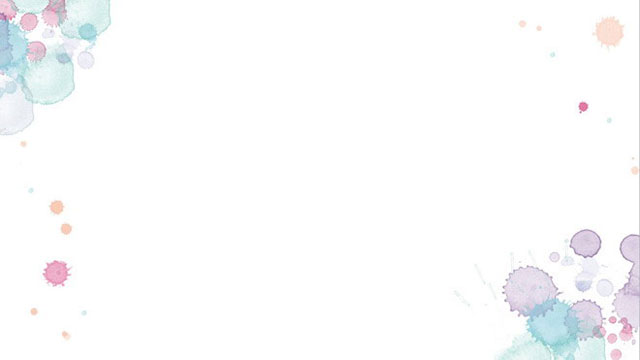 E
R
A
B
B
I
T
T
C
H
I
I
C
K
E
N
G
O
A
T
T
T
I
I
G
E
R
D
O
O
G
M
O
N
N
K
E
Y
H
O
R
S
S
E
I.WARM-UP :
CROSSWORD
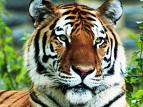 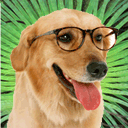 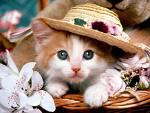 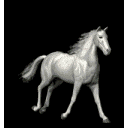 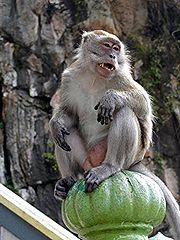 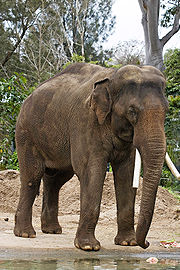 1
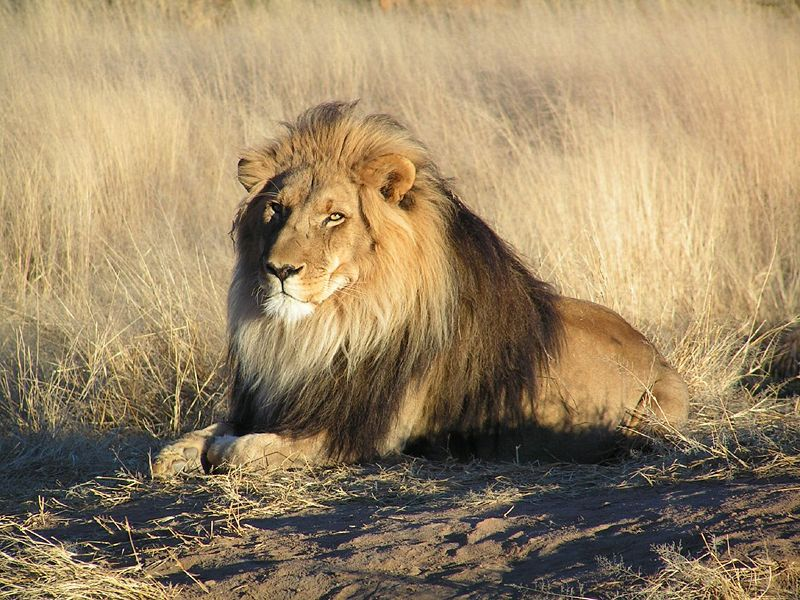 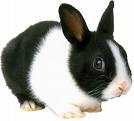 1
2
2
3
3
4
4
5
5
6
6
7
7
8
8
9
9
10
10
11
11
12
12
key
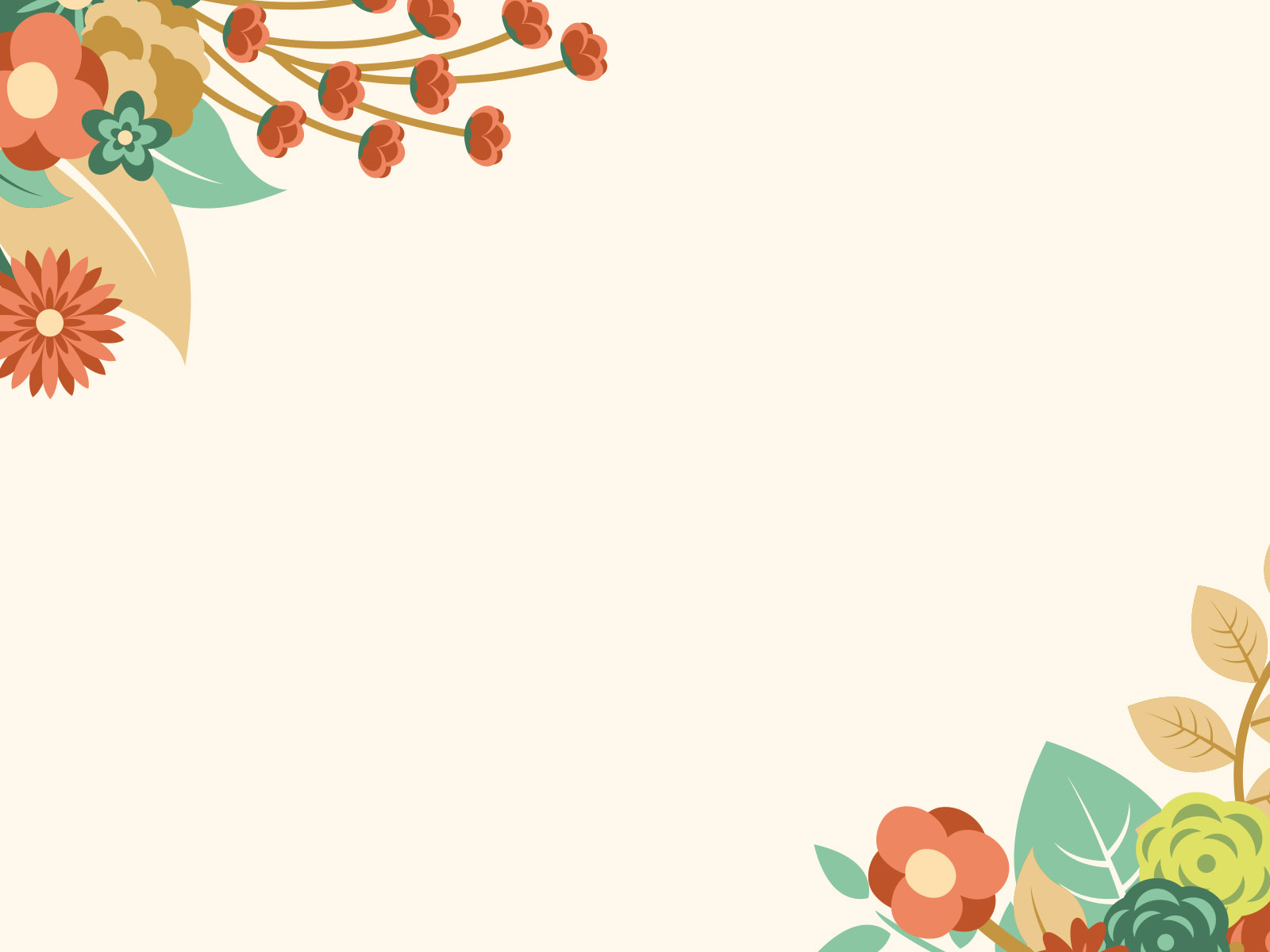 COMPETITIONS
Unit 6 :
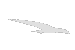 Section A : Reading
Period :30
Reading
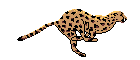 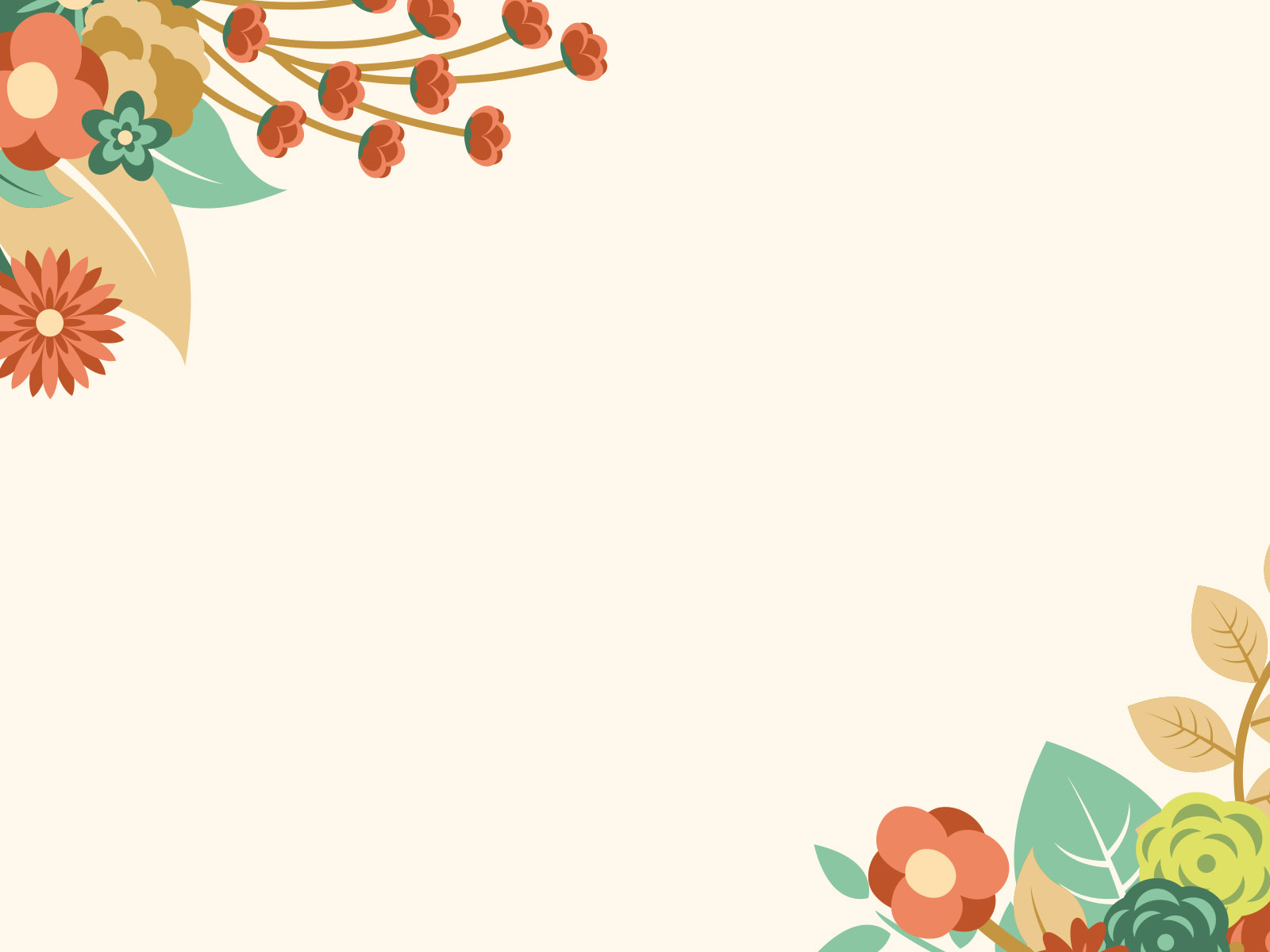 1.English competition 
2.Sao Mai Television Singing Contest
3.London Marathon
4.Olympic Games
5.Quiz: Road to Mount Olympia
6. Athletics Meeting
C
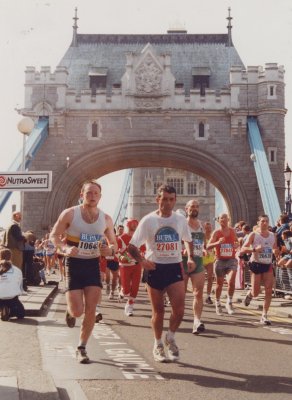 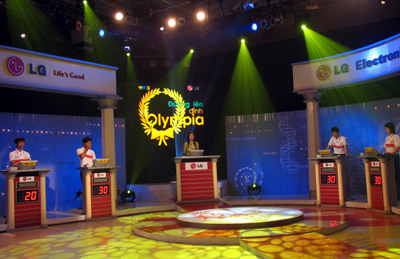 F
B
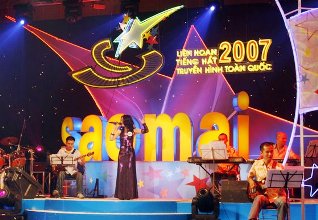 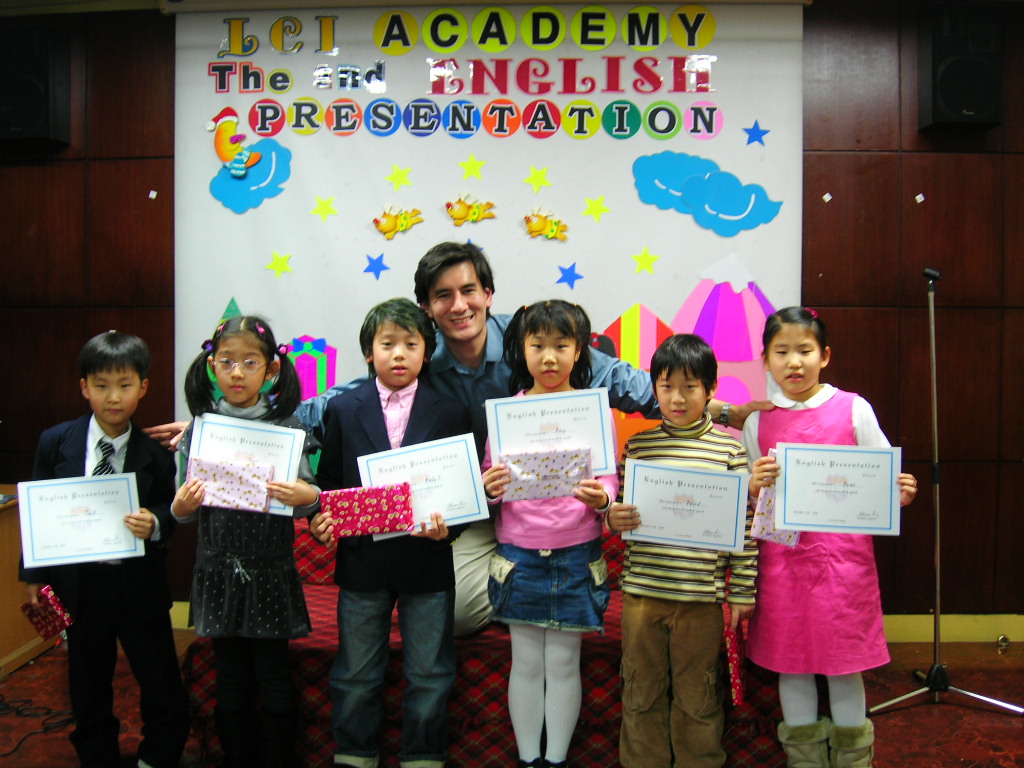 E
D
A
Listen to the passage
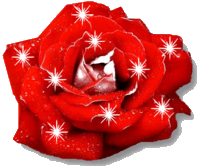 UNIT 6: COMPETITIONS -     A : READING
Vocabulary:
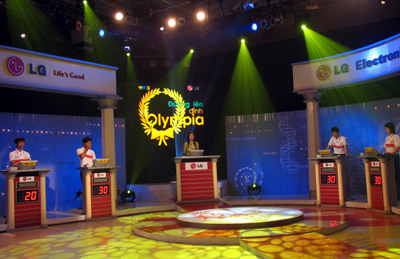 - competition (n):
[,kɔmpə'ti∫n]
 competitor (n):
[kəm'petitə(r)]
 compete (v):
[kəm'pi:t]
- judge (n )
['dʒʌdʒ]
trọng tài
- representative (n):
[,repri'zentətiv]
đại diện
- annual ( adj )= yearly
['ænjuəl]
- aim (n)
[eim]
mục đính, ý định
/ ( V ) nhắm vào , tập trung vào
- stimulate (v)
['stimjuleit]
= encourage
khuyến khích , kích thích
-sponsore (v)
['spɔnsə]
tài trợ
The competition was sponsored by the Students’ Parents Society .
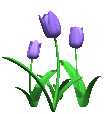 - worksheet (n)
['wə:k∫i:t]
a sheet of paper
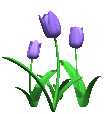 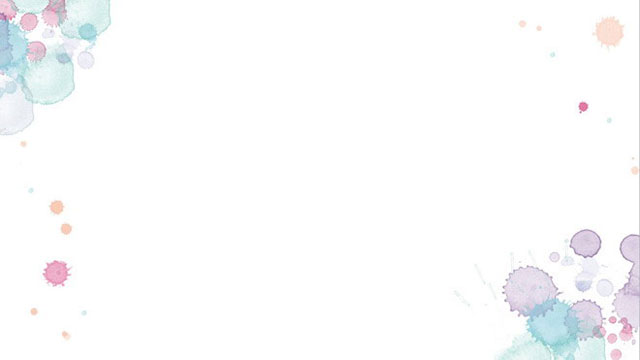 UNIT 6: COMPETITIONS -     A : READING
Vocabulary:
- observe (v)
[ə'bz3:v]
quan sát , theo dõi
-  maximum (n)
tối đa
['mæksiməm]
-> The maximum score for each activity is 15 points
- to be awarded
[ə'wɔ:d]
giải thưởng nhận được
- try to find out ( sth ):
cố gắng tìm ra
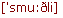 - smoothly (adv)
một cách trôi chảy
-> smooth (adj)
trôi chảy , suôn sẻ
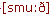 -  recite  (v )
[ri'sait]
thuật lại
-> reciting ( n )
reciting the poem
-  a bit
một chút , một ít
Thu felt a bit disappointed .
- apologise for  / apologize for
[ə'pɔlədʒaiz]
xin lỗi về…
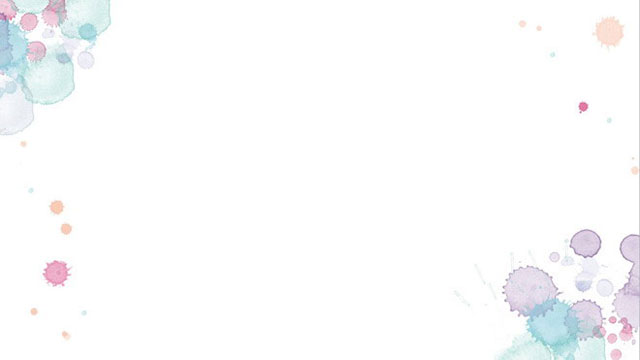 UNIT 6: COMPETITIONS -     A : READING
Vocabulary:
- competition (n):
[,kɔmpə'ti∫n]
 competitor (n):
[kəm'petitə(r)]
 compete (v):
[kəm'pi:t]
- representative (n):
[,repri'zentətiv]
đại diện
- annual ( adj )= yearly
['ænjuəl]
- aim (n)
[eim]
mục đính, ý định
/ ( V ) nhắm vào , tập trung vào
- stimulate (v)
['stimjuleit]
= encourage
khuyến khích , kích thích
-sponsore (v)
['spɔnsə]
tài trợ
The competition was sponsored by the Students’ Parents Society .
- worksheet (n)
['wə:k∫i:t]
a sheet of paper
- judge (n )
['dʒʌdʒ]
trọng tài
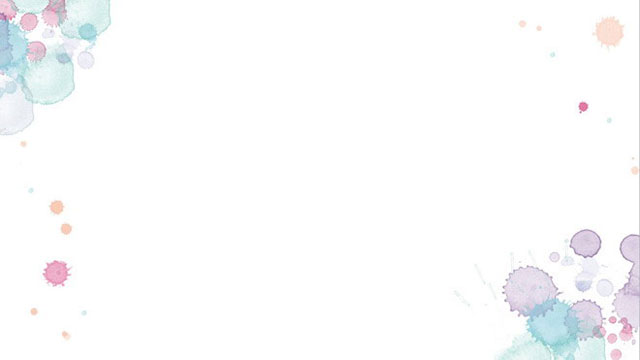 UNIT 6: COMPETITIONS -     A : READING
Vocabulary:
- observe (v)
[ə'bz3:v]
quan sát , theo dõi
-  maximum (n)
tối đa
['mæksiməm]
-> The maximum score for each activity is 15 points
- to be awarded
[ə'wɔ:d]
giải thưởng nhận được
- try to find out ( sth ):
cố gắng tìm ra
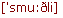 - smoothly (adv)
một cách trôi chảy
-> smooth (adj)
trôi chảy , suôn sẻ
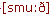 -  recite  (v )
[ri'sait]
thuật lại
-> reciting ( n )
reciting the poem
-  a bit
một chút , một ít
Thu felt a bit disappointed .
- apologise for  / apologize for
[ə'pɔlədʒaiz]
xin lỗi về…
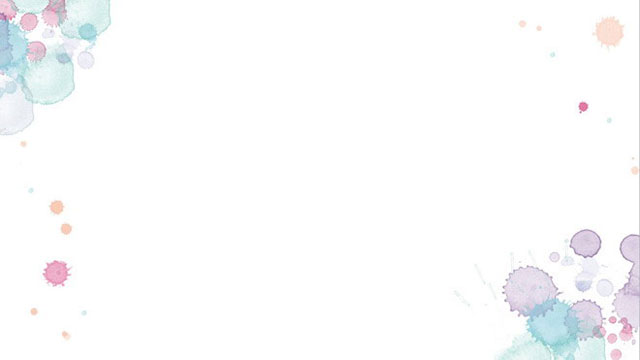 UNIT 6: COMPETITIONS – A : READING
Task 1
MATCHING
a) without problems or difficulties

b) enthusiasm and energy

c) altogether or as a total
d) a person chosen or appointed on behalf of another person or a group
e) encourage or make something more active
f) happening or done once every year
representative

2) annual

3) stimulate

4) in all

5) spirit

6) smoothly
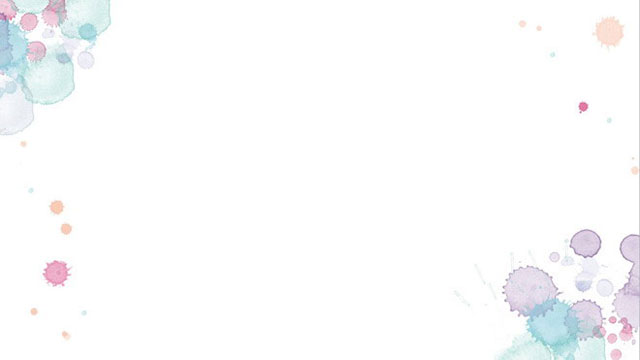 UNIT 6: COMPETITIONS – A : READING
Read the text then fill in the table:
English Competition
Representatives of 3 classes
English teacher
To stimulate the spirit of learning English among students
The students’ Parents Society
To participate … our competition
A set of CDs … dictionary
Group B
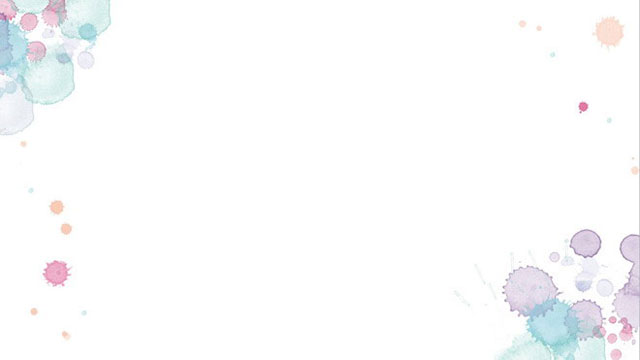 UNIT 6: COMPETITIONS – A : READING
Task 2 :
Read paragraph 3 again and complete the sentences
to recite the poem 
because he could not remember the last sentence .
1.In Activity 5, Hung was unable ………………………
.....................................................................................
2. Having achieved the highest score , Group B…………
....................................................................................
3. Group C lost the game because they just got …………
4. Nga encouraged her group by saying …………………
...........................................................................................
……………………………………………….
became 
the winner of the competition .
60 points
“ for me the 
important thing was our participation in the competition 
         and the enjoyment we had from it .
Homework
- learn by heart vocabulary 
 answer the questions on page 68 .
 translate  the poem on page 68 into Vietnamese .
 Prepare new lesson : speaking 
              competitions
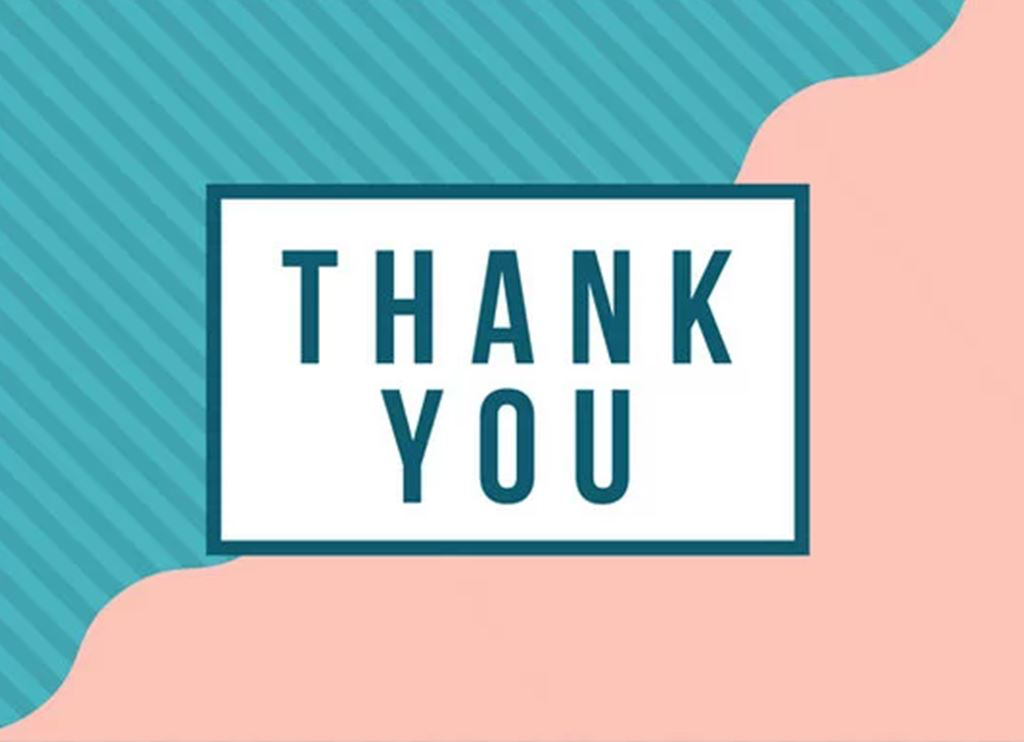